SPIES: Spiritual DimensionIs Religion a Trip or a Journey
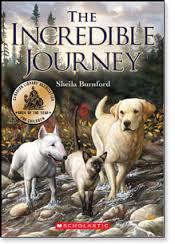 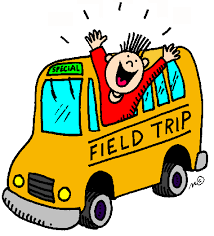 This question presents an interesting view when considering our spiritual development.

Before we can answer the question we must be sure that we understand the definition of each term.
Trip
To travel a relatively short duration to a particular destination and back again. 

Usually for a specific purpose.
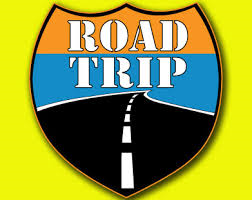 Journey
A gradual passing from one state to another. 

Regarded as more advanced or in-depth when compared to a trip.

A spiritual example might be….. Innocence to Mature Awareness
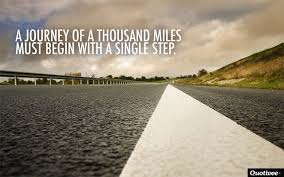 RELIGION CAN BE SEEN AS BOTH A TRIP AND A JOURNEY
Religion as a TRIP
Religion is finding answers to textbook questions.
Religion gives students answers, facts, questions with definite answers.
Religion involves learning the expected and predictable.
Religion is asking, “What am I supposed to believe?”
Religious language is philosophical language about God as He is in Himself.
Religion as a JOURNEY
Religion is discovering open questions which need life answers. (Answers which we discover by living them.)
Religion is a life-long search, with open-ended questions.
Religion is waiting on the unexpected.
Religion is looking at life with a new, fresh perspective.
Religious language involves story telling about the ways in which God shares himself with people.